Vefa
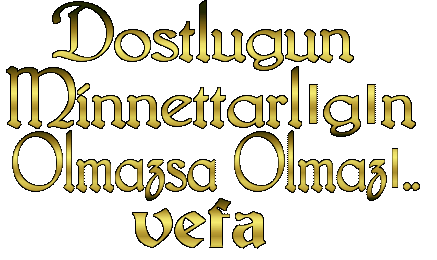 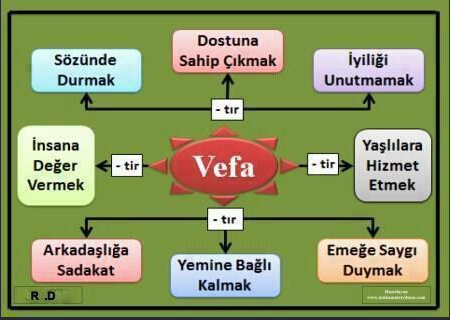 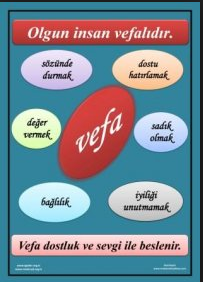 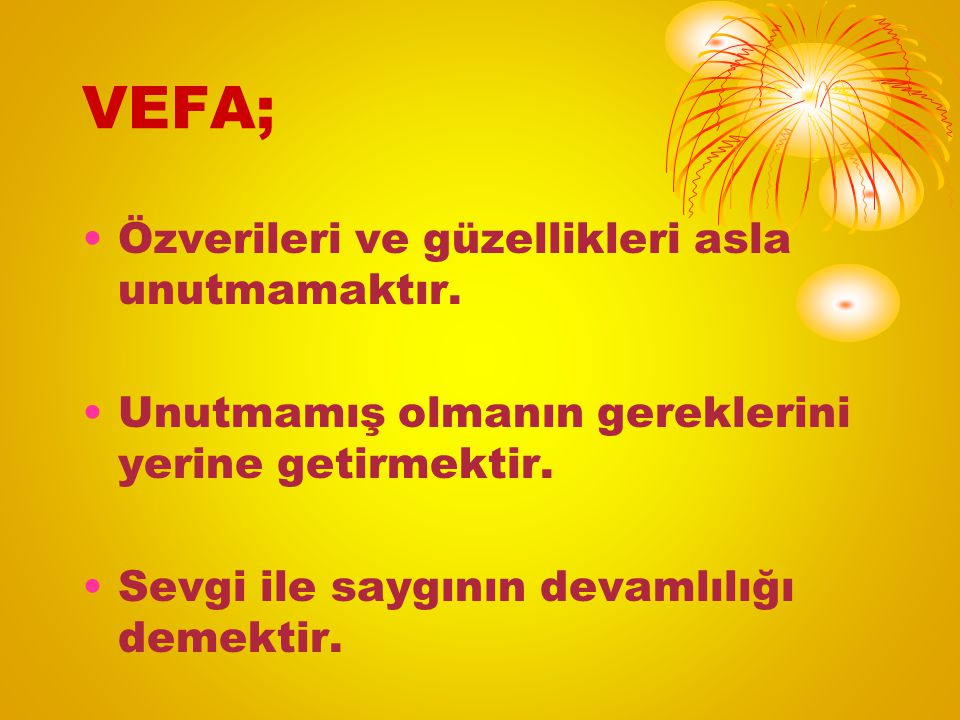 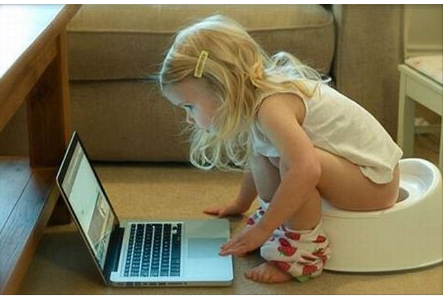 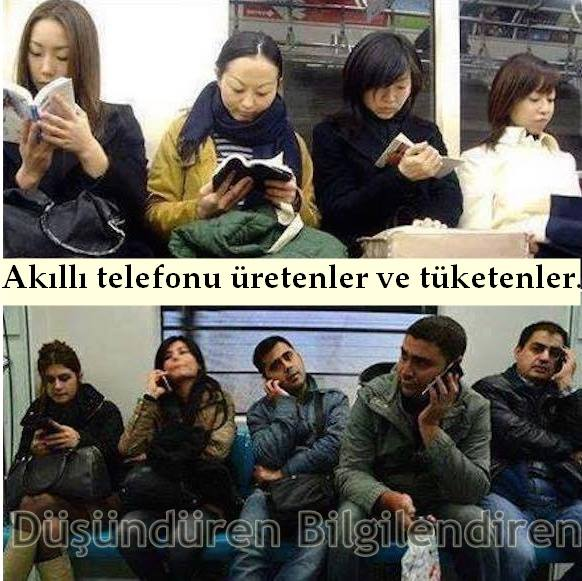 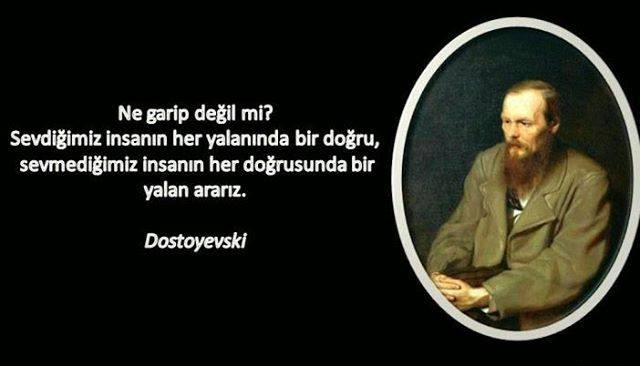 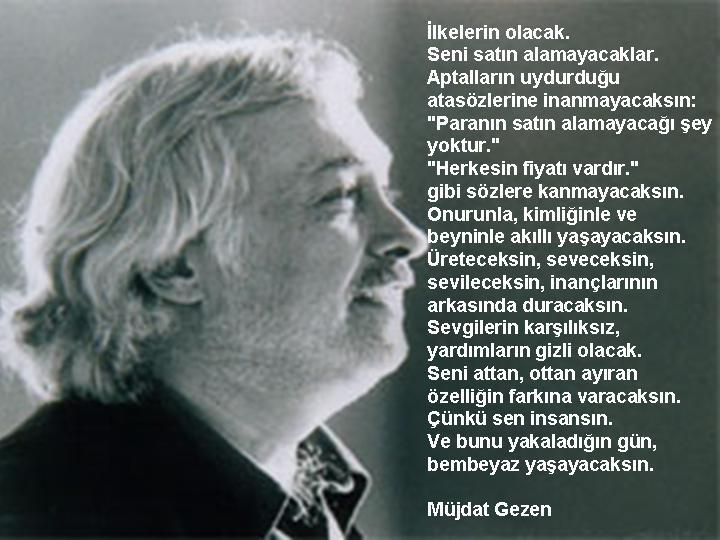 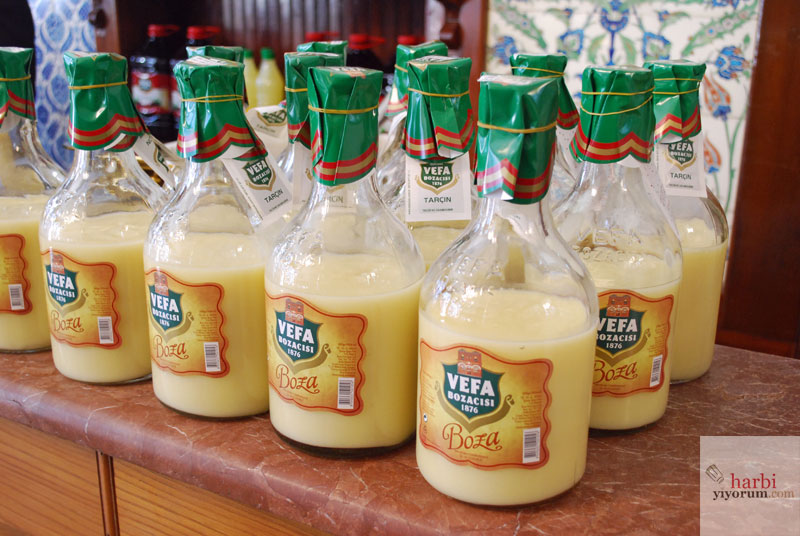 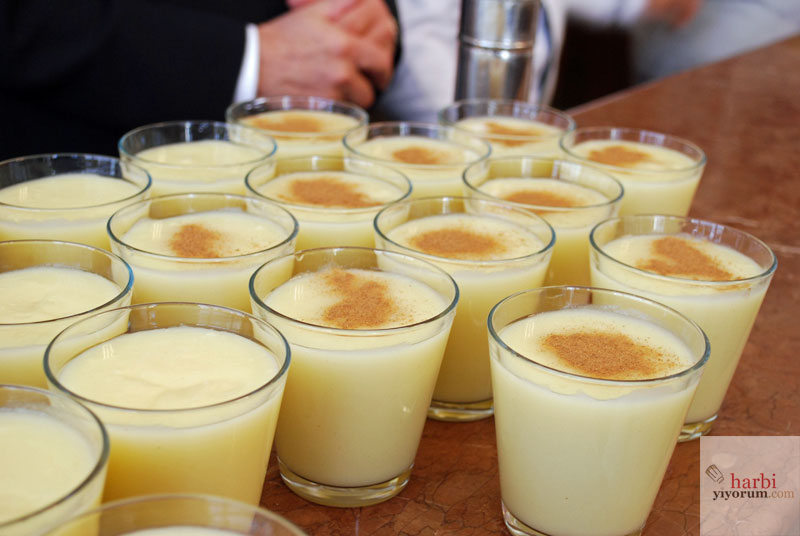 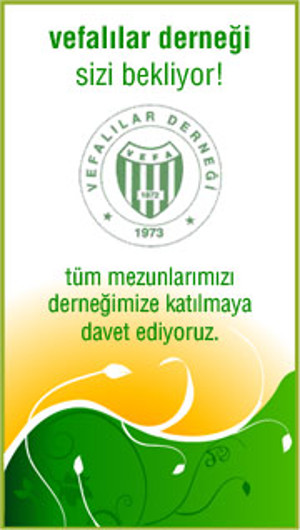 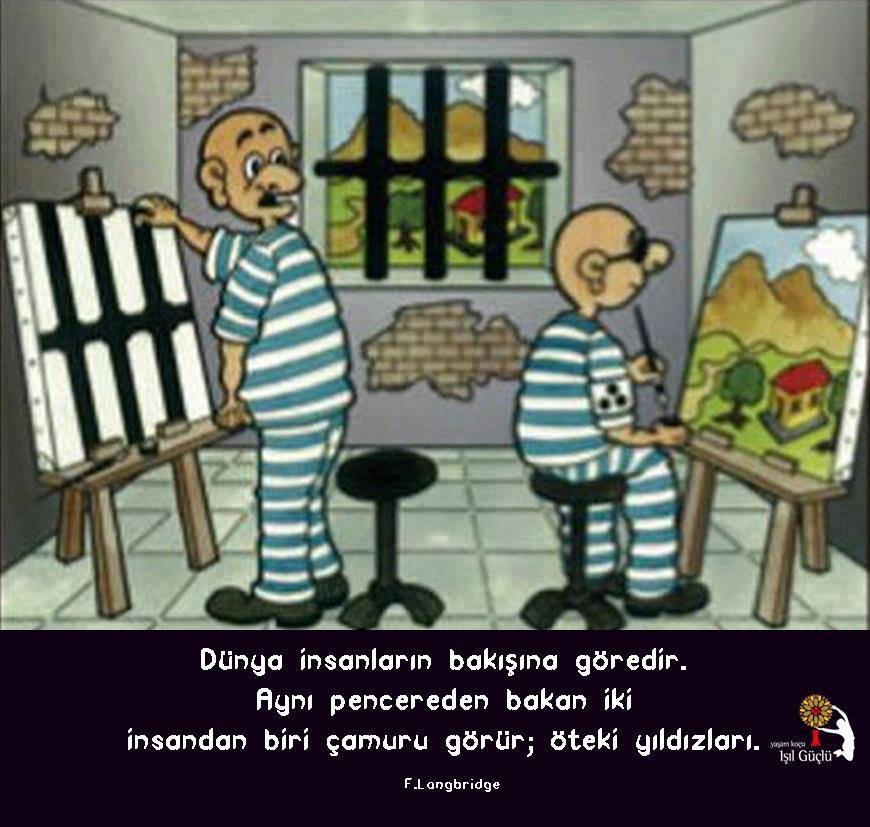 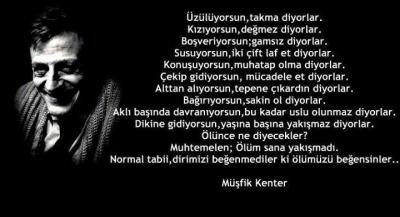 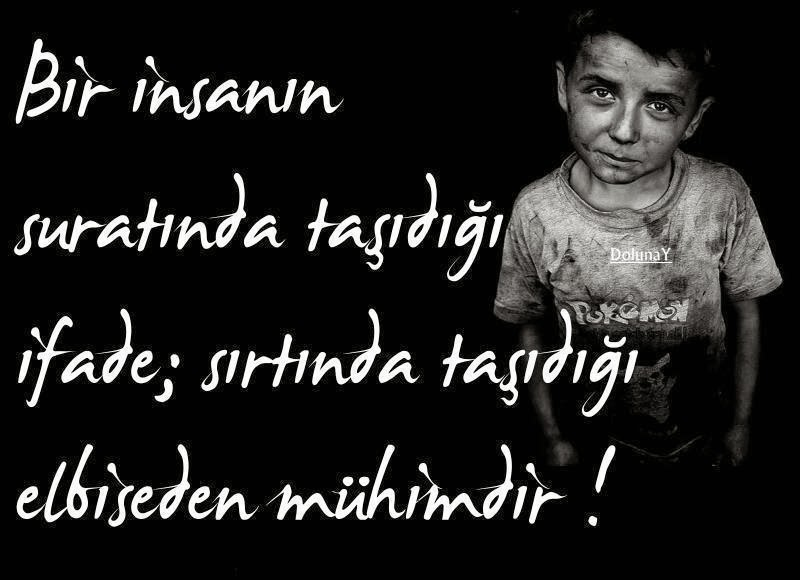 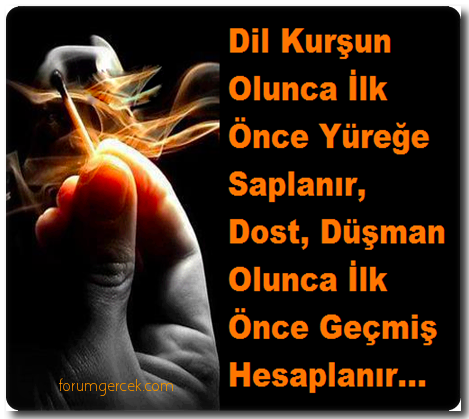 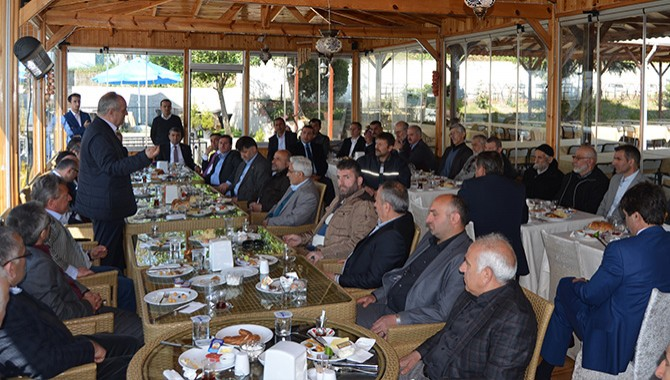 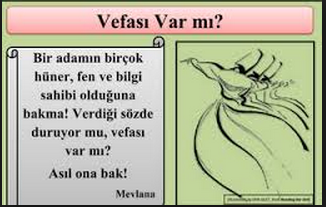 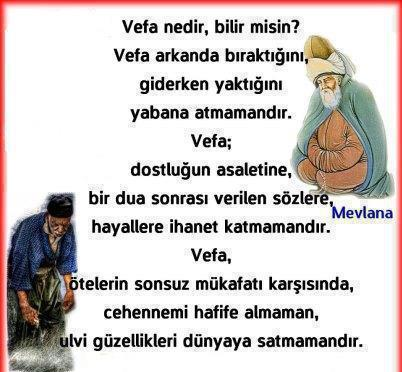 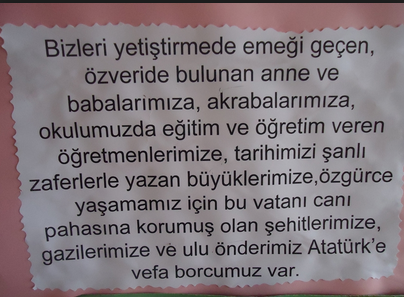 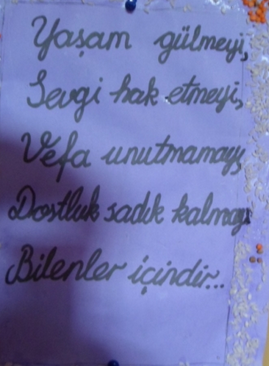 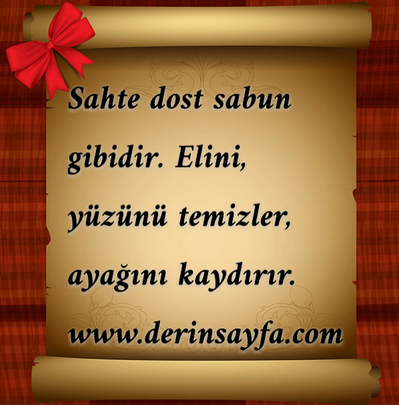 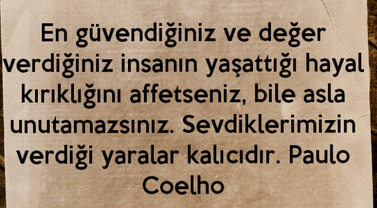 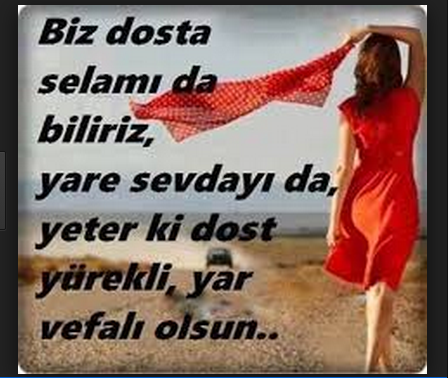 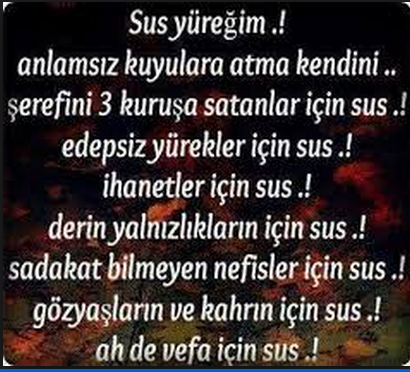 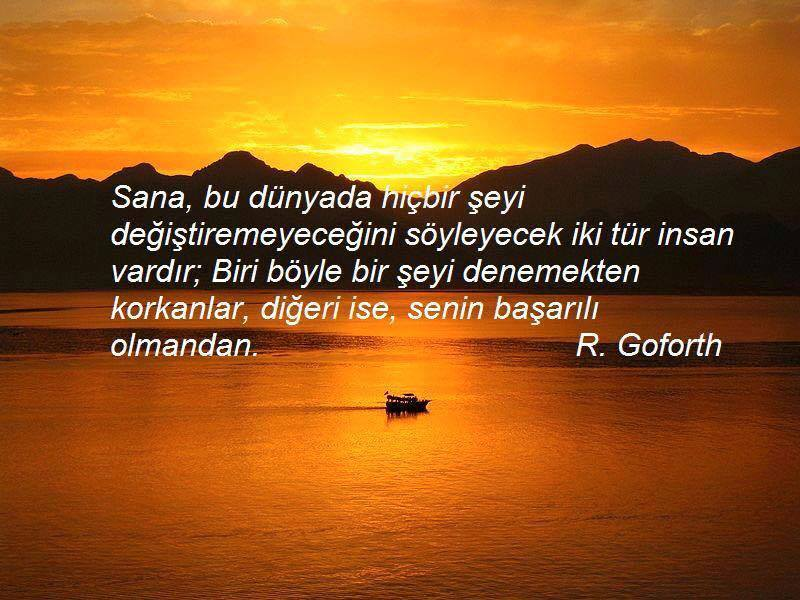 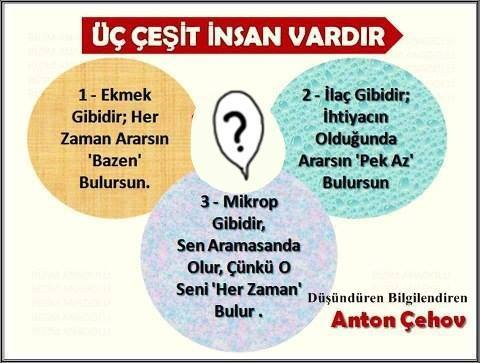 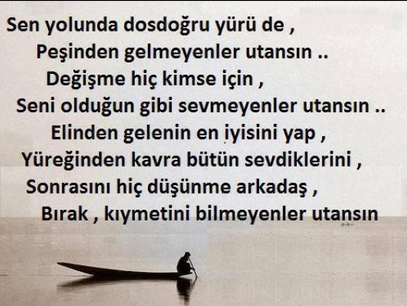 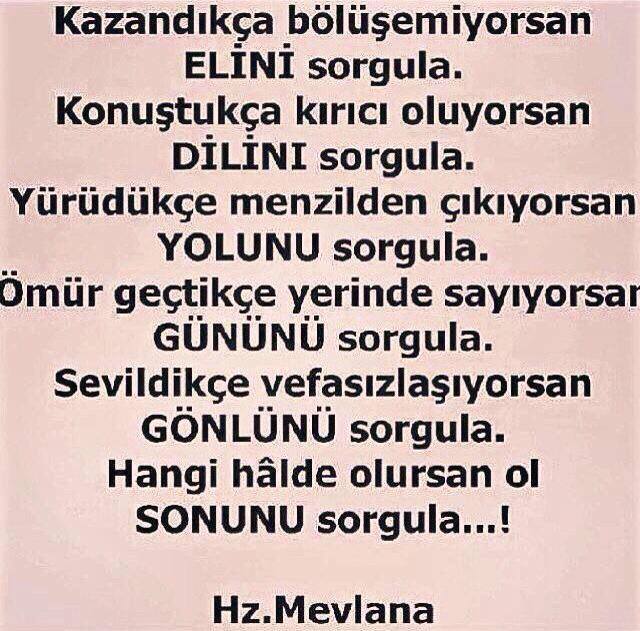 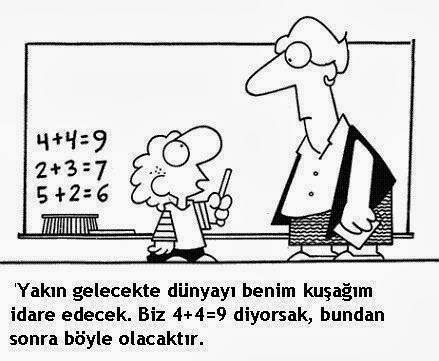 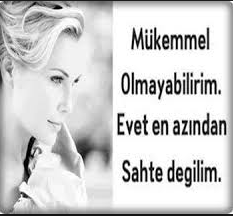 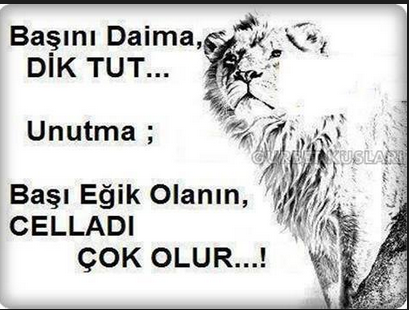 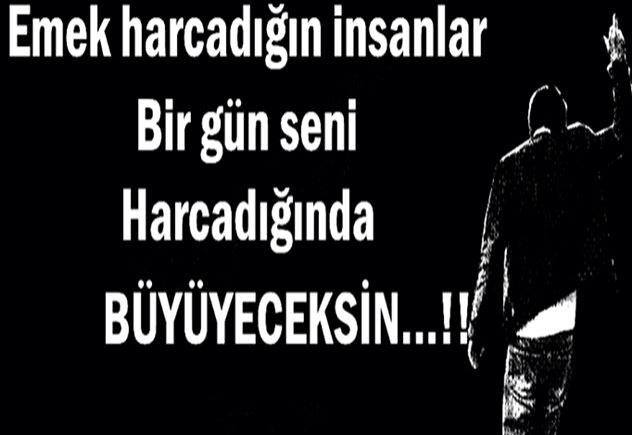 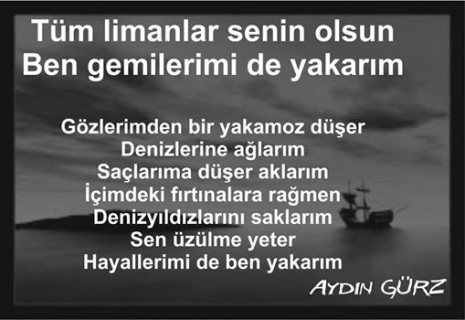 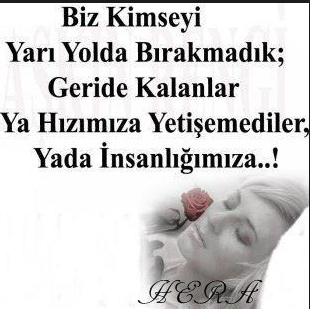 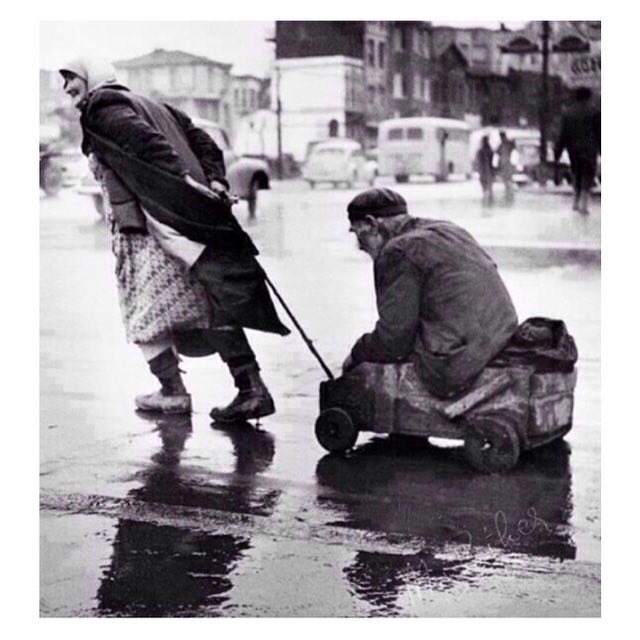 VEFA
Vefa nedir, bilirmisiniz,
Günümüzde unutulan, 
Unutturulan bir kavram,

Oysa çocukluğumuzda;
Sevgi, dostluk, sözünde durmak,
Sevgi ve dostlukta sebat olarak öğretilmişti bize,

Vefanın bir isim olabileceğini,
Vefanın İstanbul’da bir semt olduğunu,
Vefanın ünlü bir boza markası olduğunu,
Sonradan öğrendim.
Vefa’yı bize öğretenlerin öğrendiği yerde,
Yani üniversitelerde ise,
Aslında vefanın, vef’a olduğunu öğrendim,

Prof.Dr. M. Hakan Özdemir 


Vef’a :  şişe ağzını tıkamada kullanılan bez parçası.
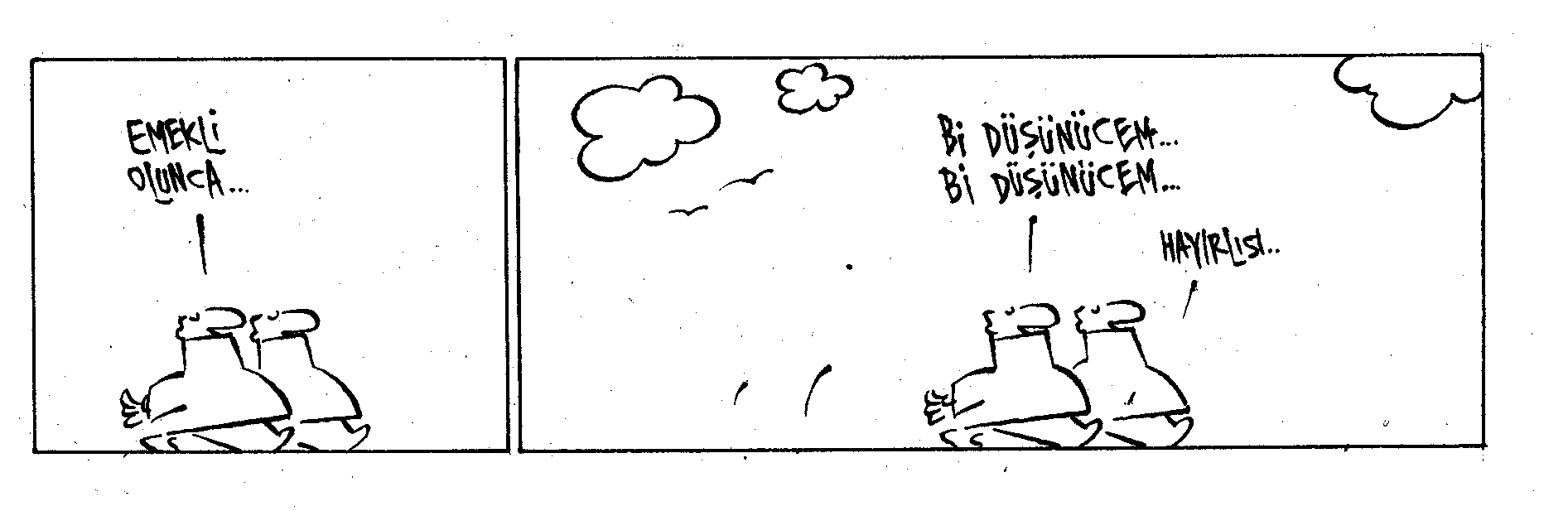 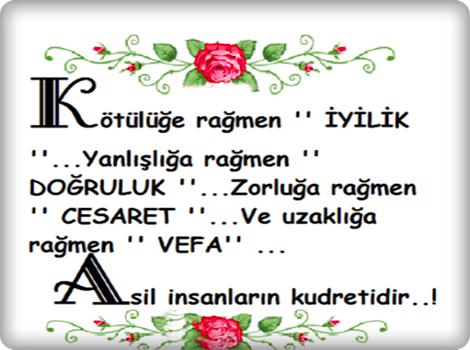 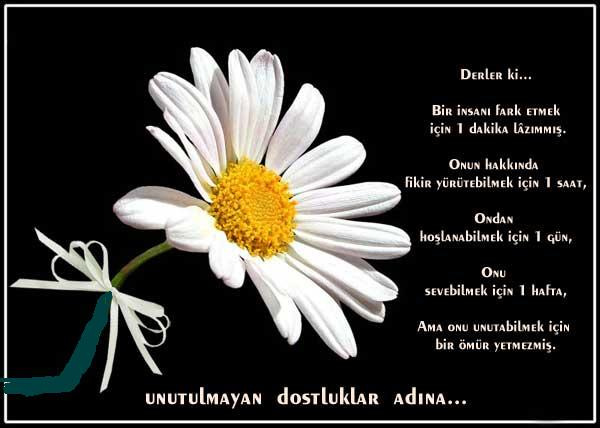 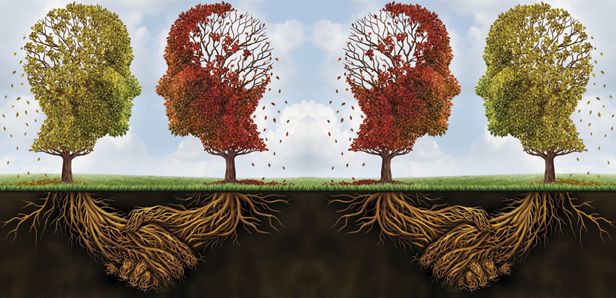 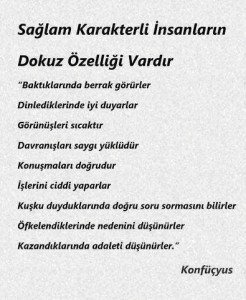 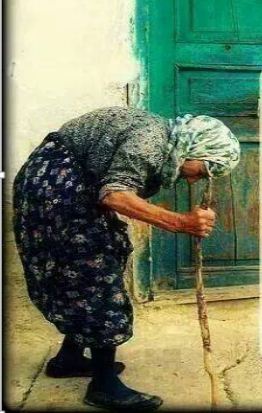 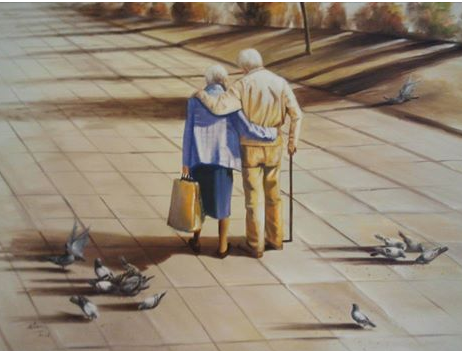 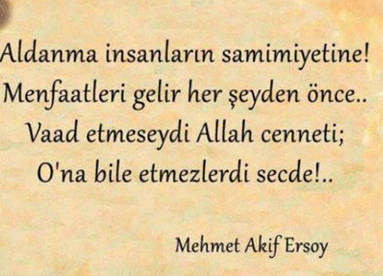 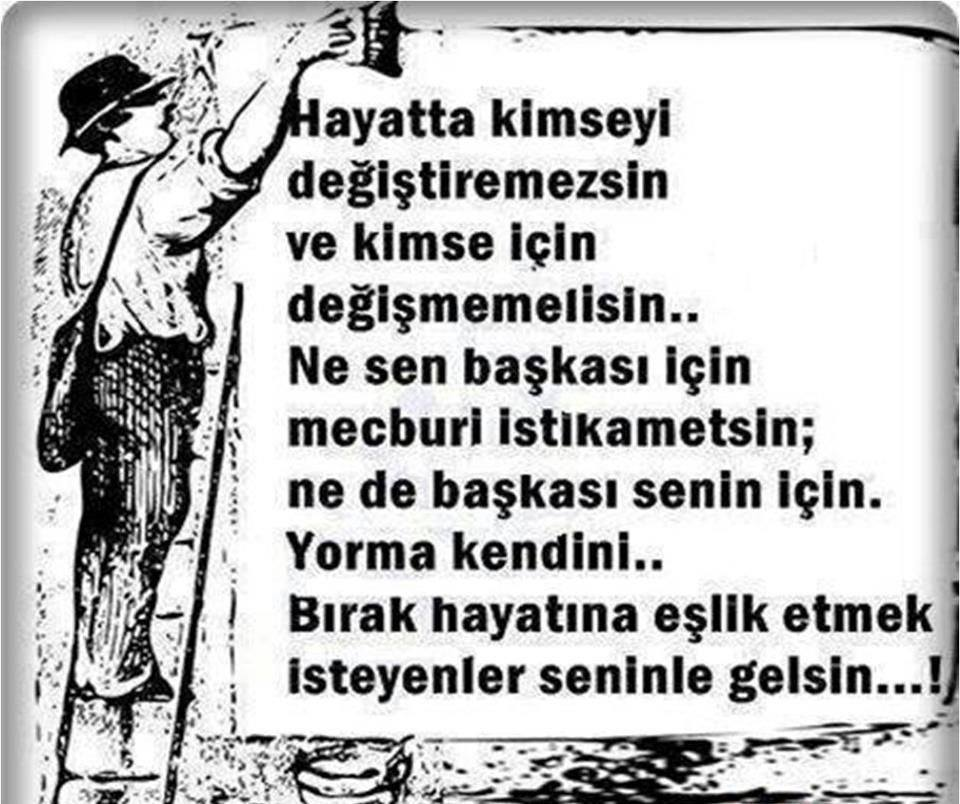 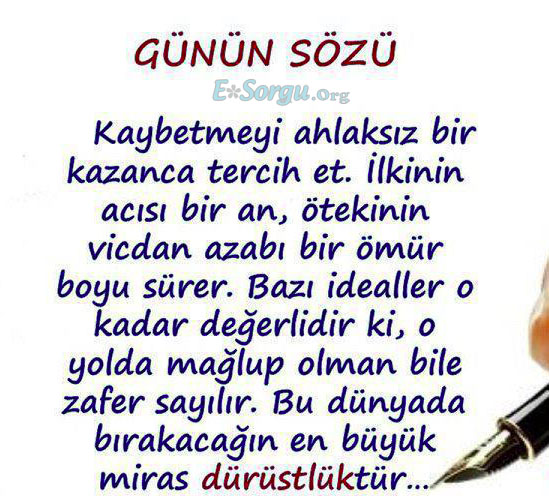 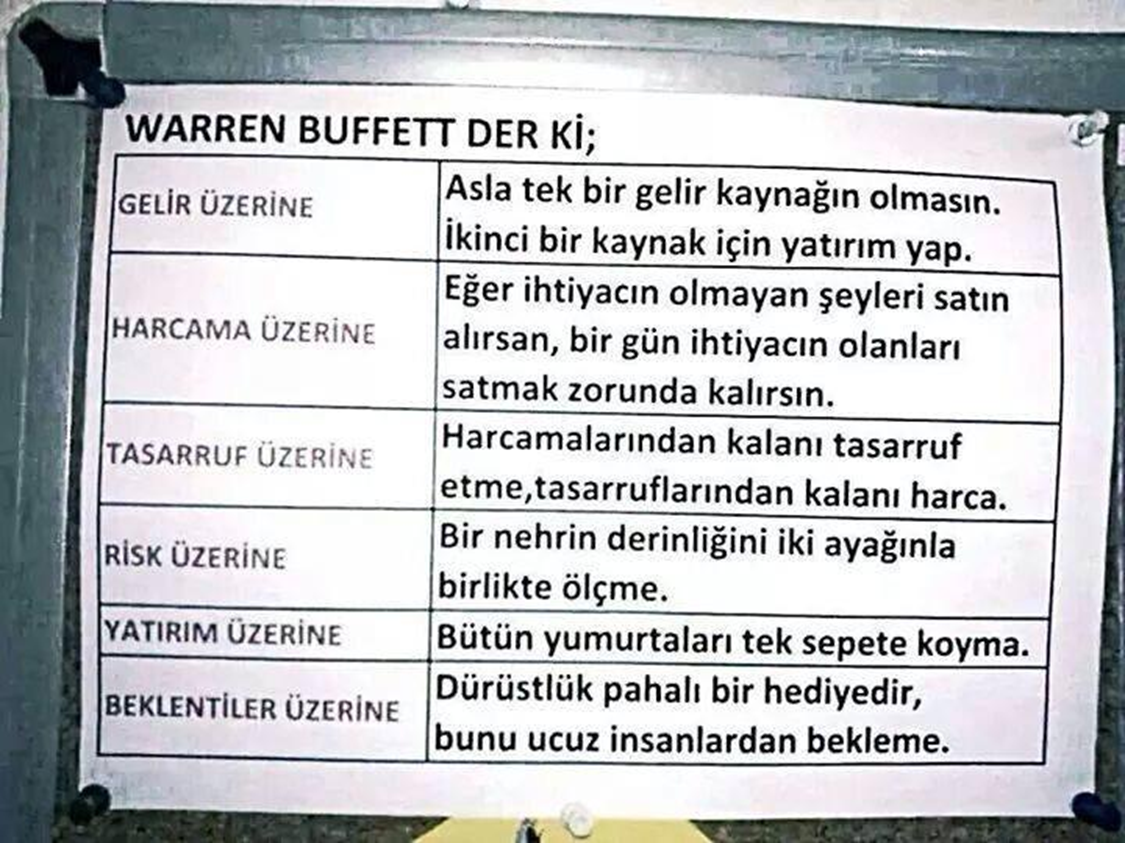 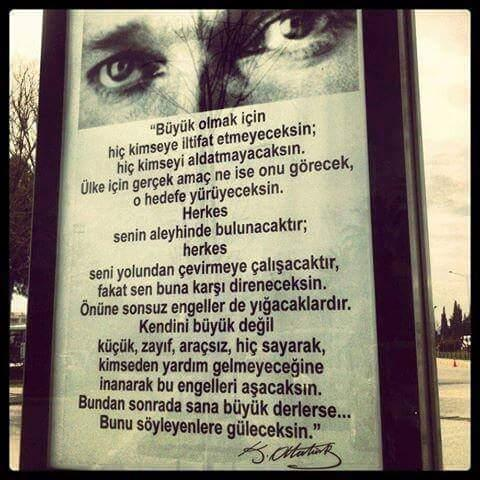 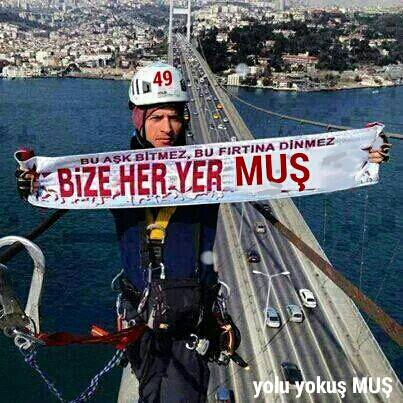 Vefalı dostlar ve dostluklar için,

Sevgi ve saygılarımla.
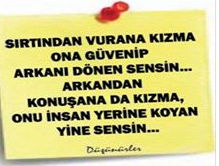 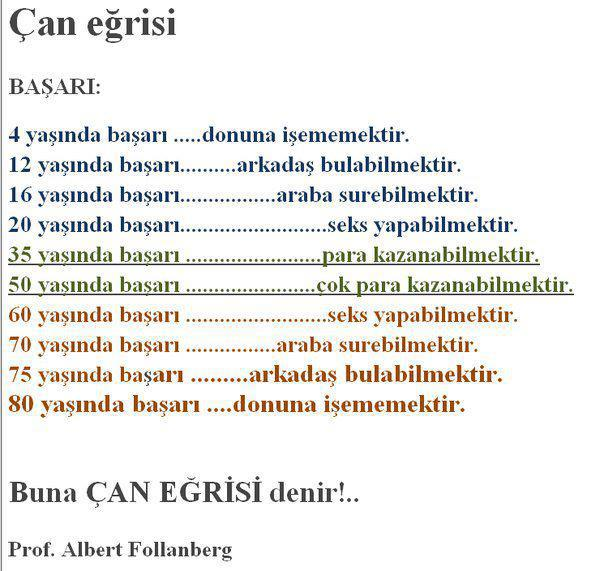 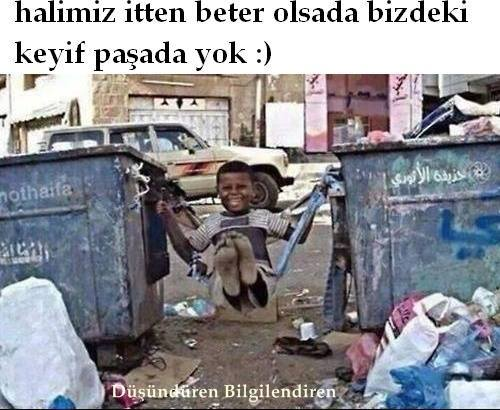 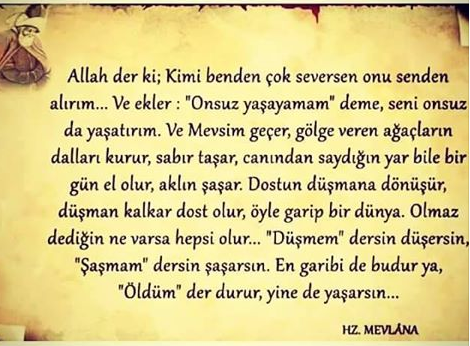 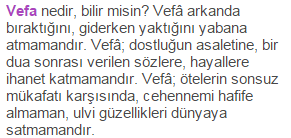 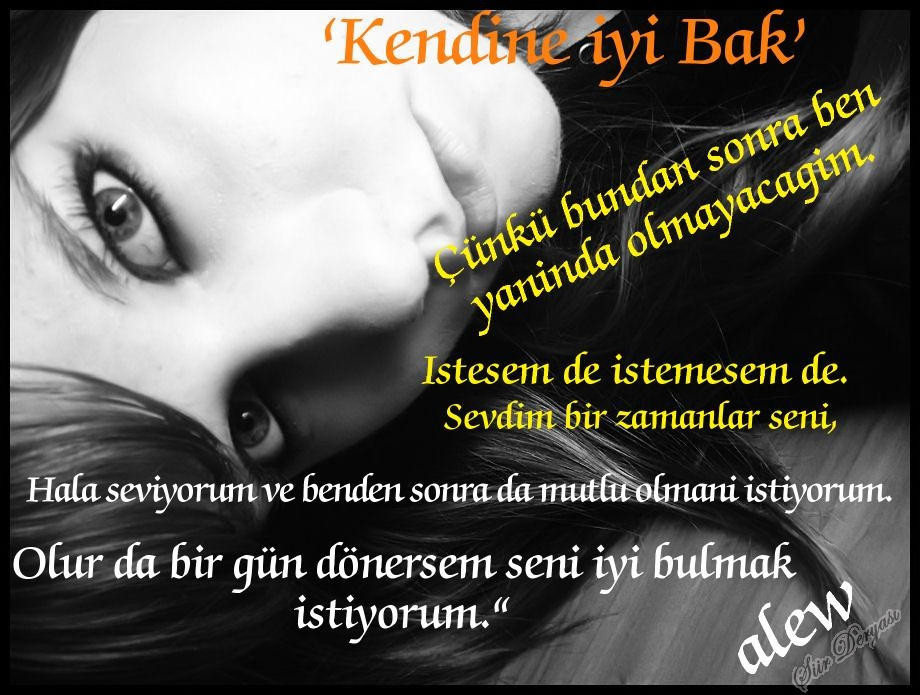 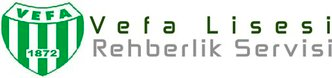 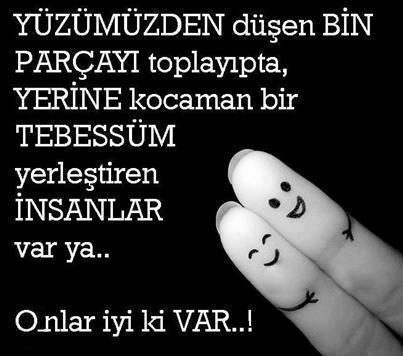 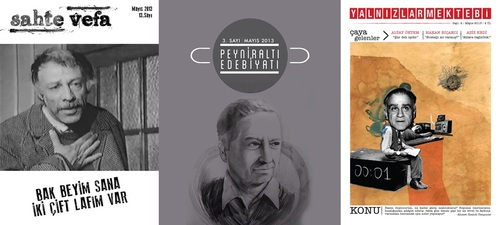 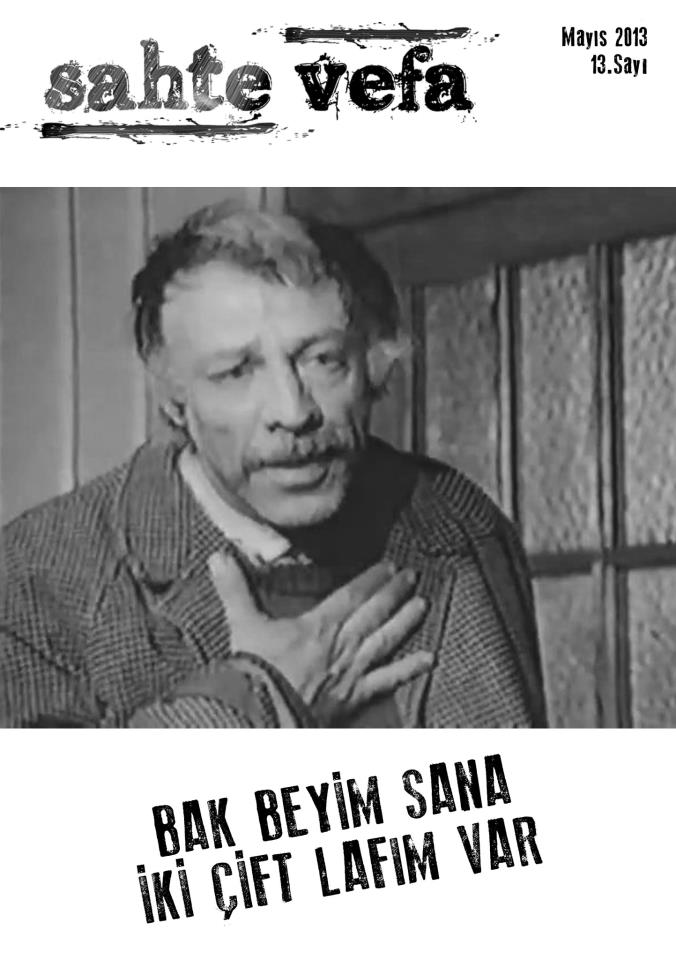 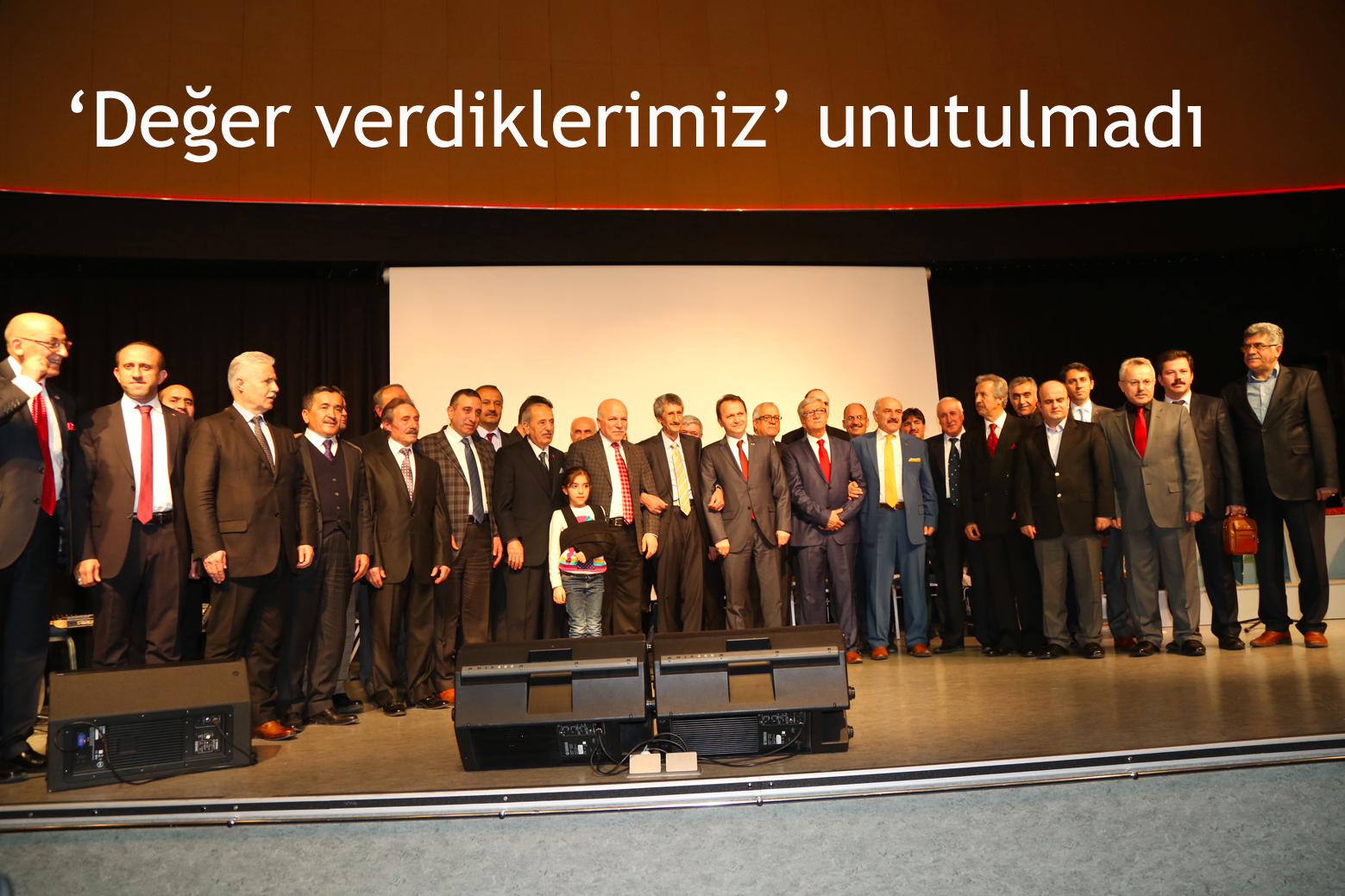 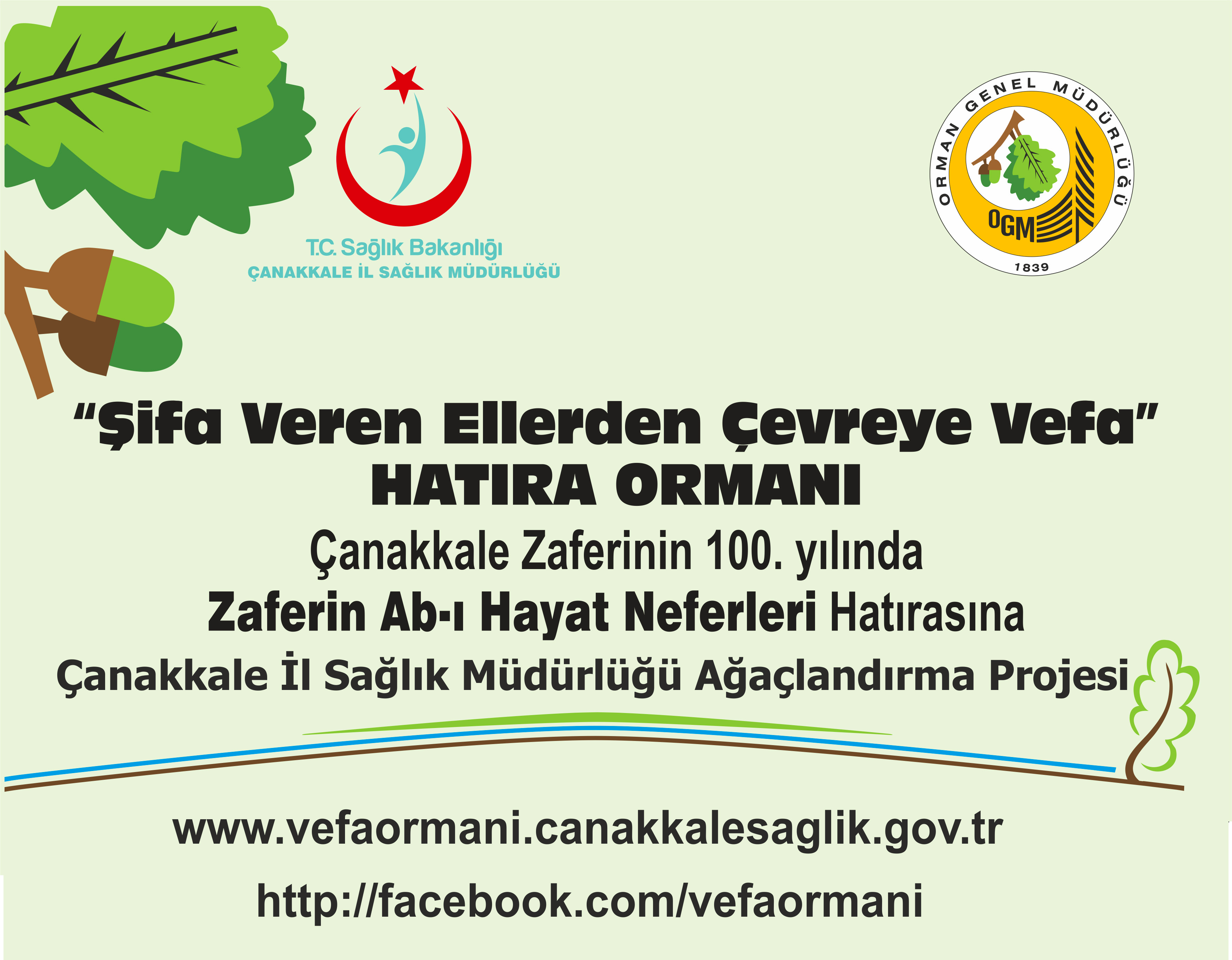 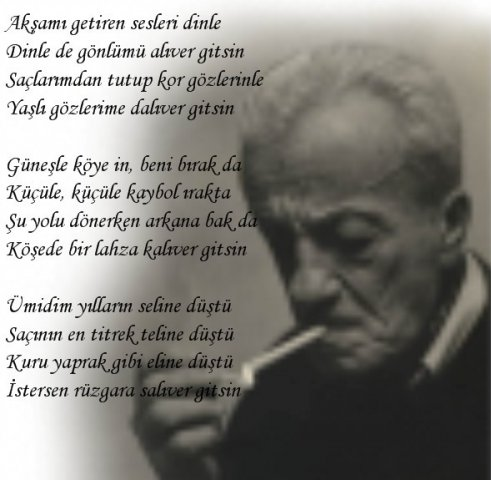 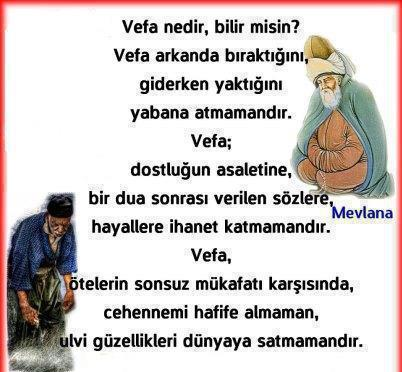 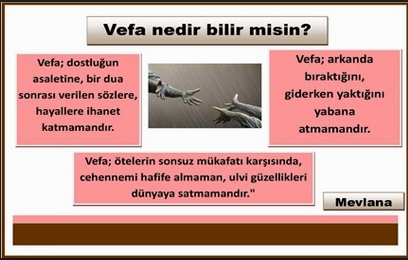 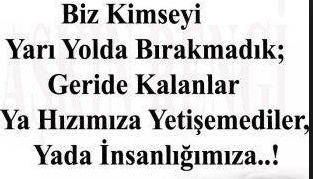 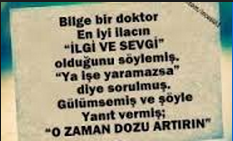 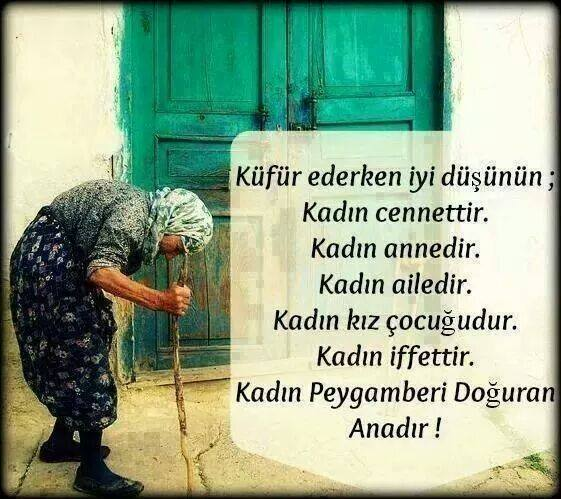 En güvendiğiniz ve değer verdiğiniz insanın yaşatttığı hayal kırıklığını, 
affetseniz bile asla unutamazsınız.

Sevdiklerimizin verdiği yaralar kalıcıdır.

Paulo Couelho